รายงานความคืบหน้า
การดำเนินงาน
ด้านระบบสารสนเทศสุขภาพ
จ.สระแก้ว
สรุปแผนงานข้อมูลที่ต้องดำเนินการ
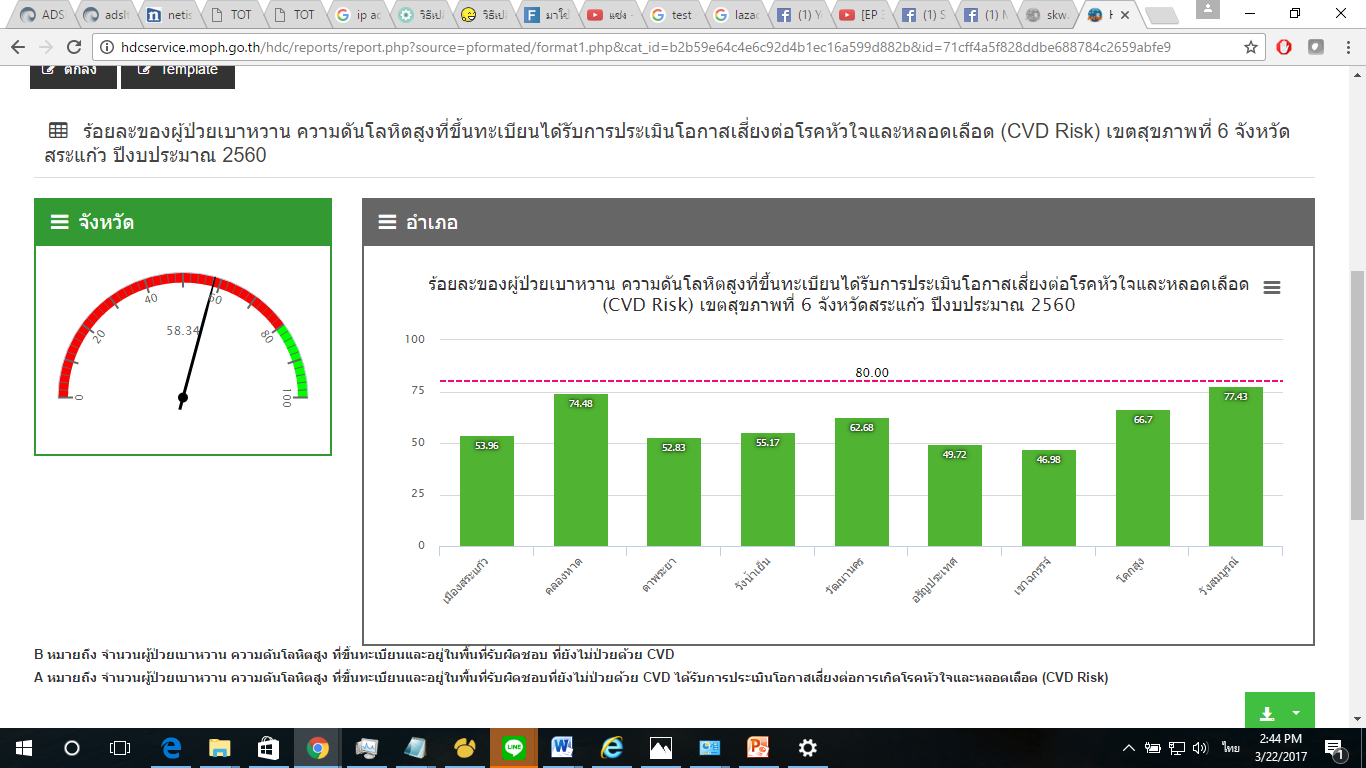 ปรับเปลี่ยนพฤติกรรมกลุ่มเสี่ยง/กลุ่มป่วย/กลุ่ม CVD Risk ที่ผลผิดปกติ
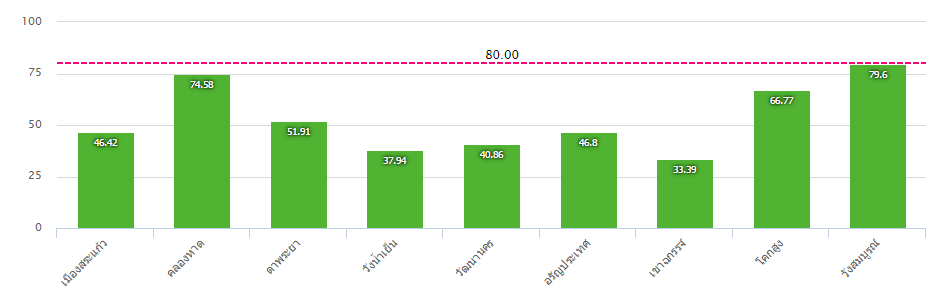 74.58
79.6
66.77
ก่อน
51.91
46.42
46.8
40.86
37.94
33.39
88.59
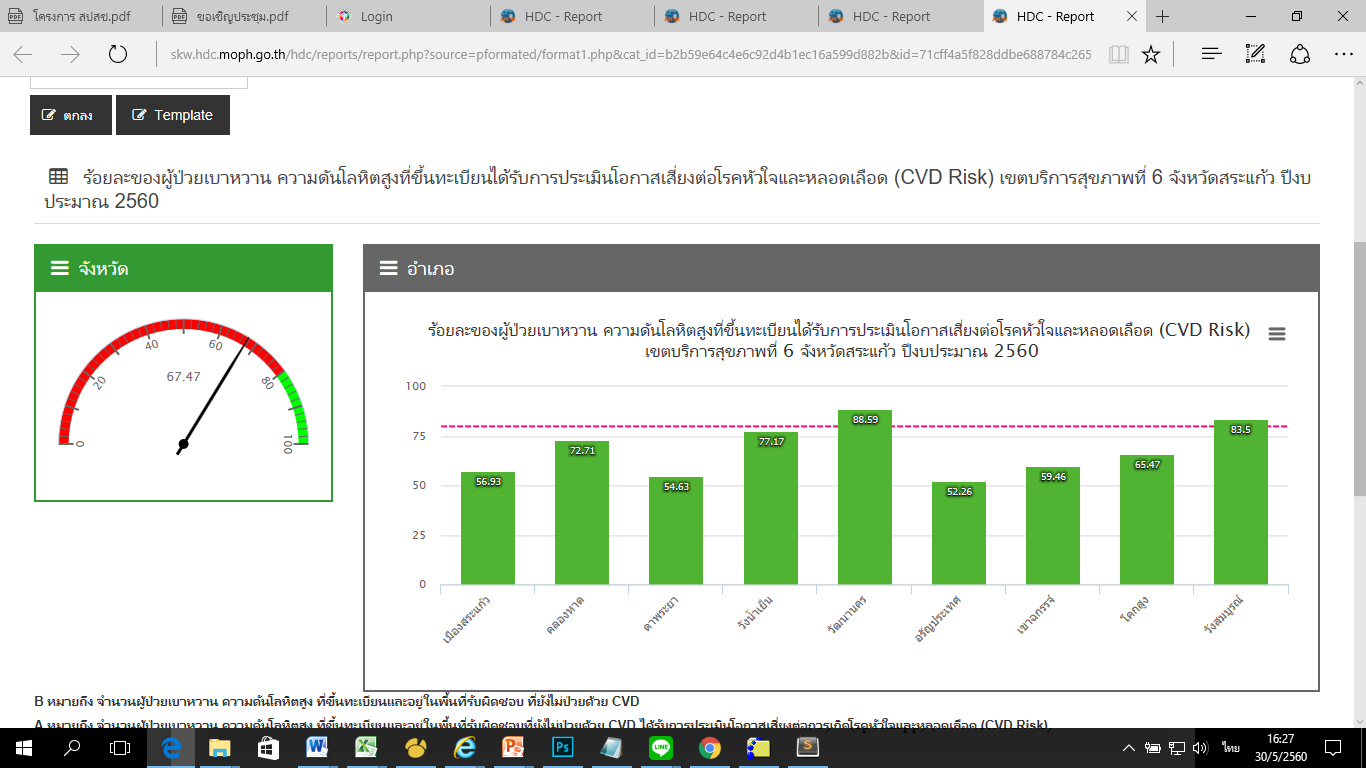 หลัง
83.50
72.71
77.17
65.47
54.63
56.93
59.46
52.26
หมายเหตุ
B หมายถึง จำนวนผู้ป่วยเบาหวาน ความดันโลหิตสูง ที่ขึ้นทะเบียนและอยู่ในพื้นที่รับผิดชอบ ที่ยังไม่ป่วยด้วย CVD A หมายถึง จำนวนผู้ป่วยเบาหวาน ความดันโลหิตสูง ที่ขึ้นทะเบียนและอยู่ในพื้นที่รับผิดชอบที่ยังไม่ป่วยด้วย CVD ได้รับการประเมินโอกาสเสี่ยงต่อการเกิดโรคหัวใจและหลอดเลือด (CVD Risk)
ข้อมูล ณ วันที่ 22 มีนาคม 2560ที่มา http://skw.hdc.moph.go.th
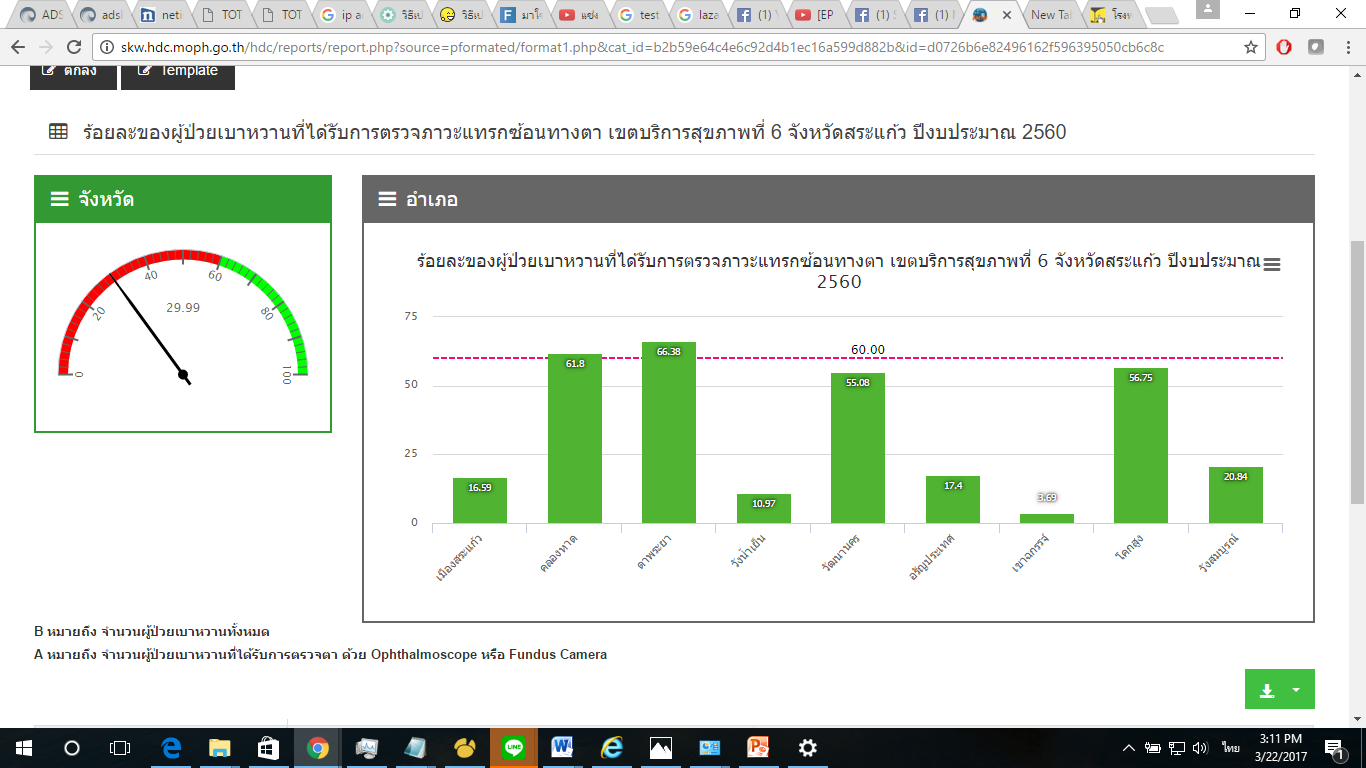 คัดกรองตาในผู้ป่วยเบาหวาน
64.96
62.37
56.16
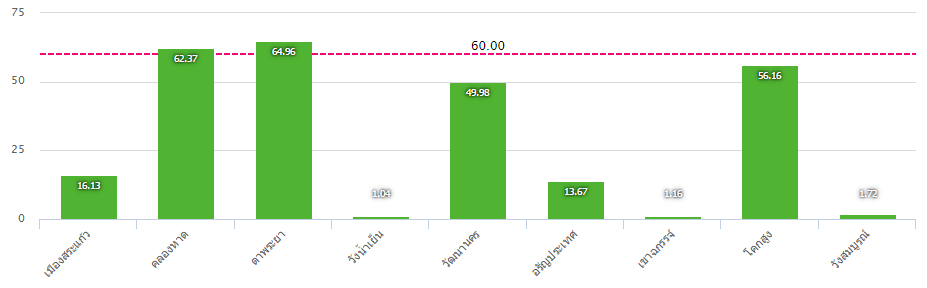 49.98
ก่อน
1.72
16.13
13.67
1.16
1.04
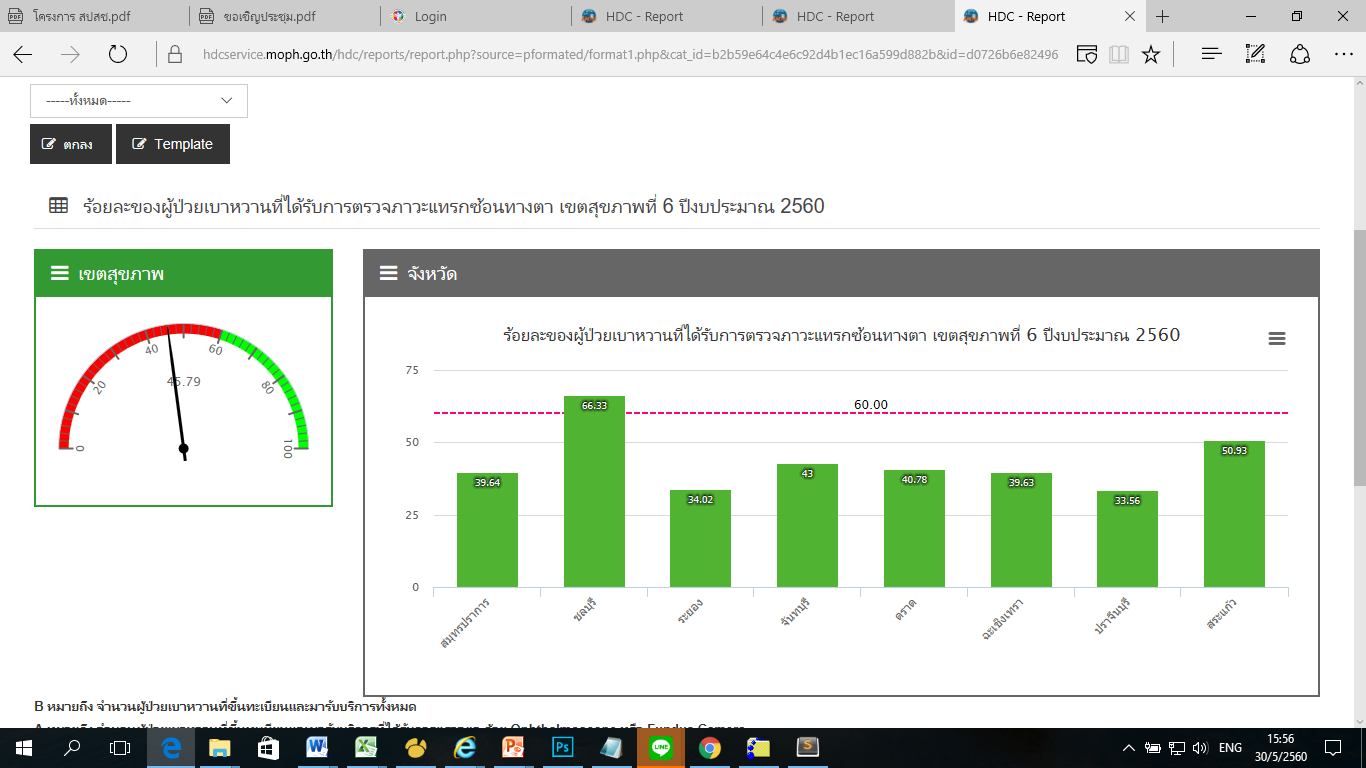 หลัง
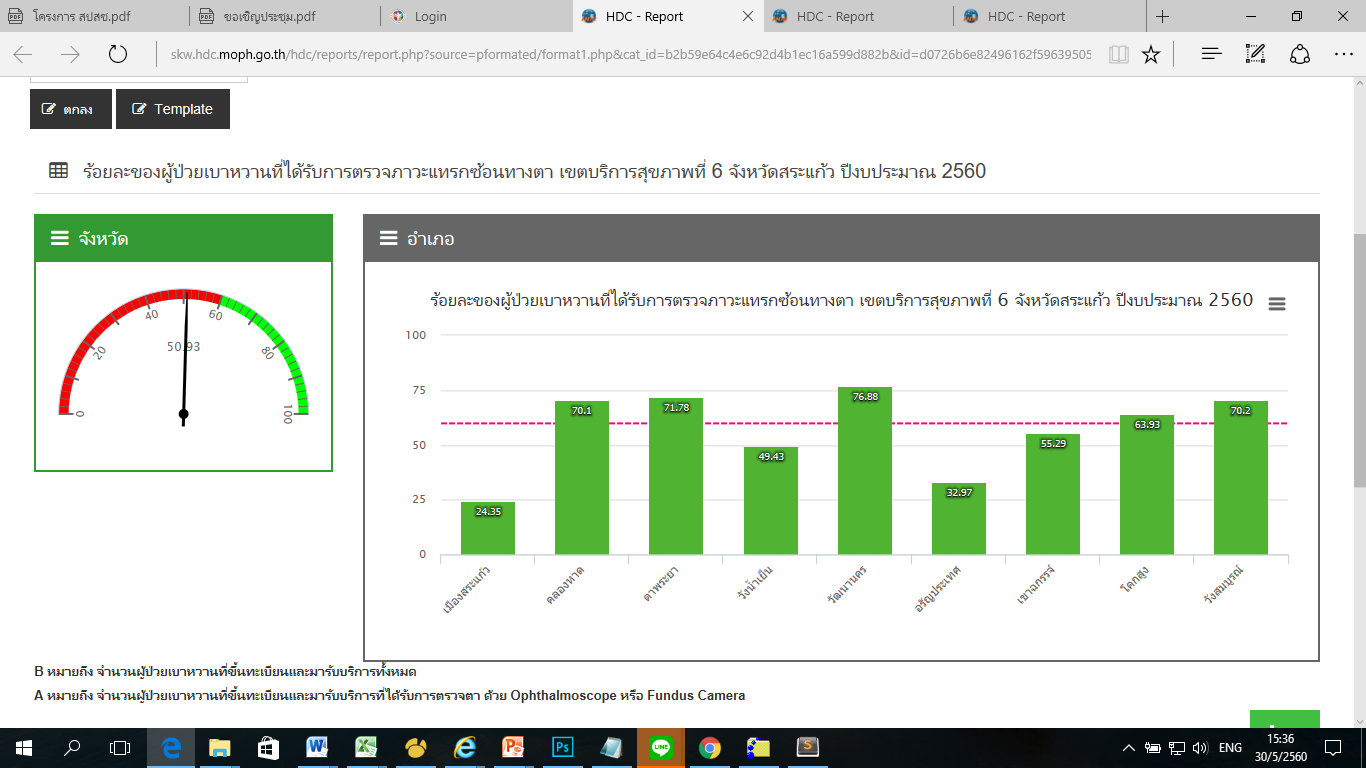 63.93
76.88
71.78
70.10
70.20
55.29
49.43
32.97
24.35
หมายเหตุ
B หมายถึง จำนวนผู้ป่วยเบาหวานทั้งหมดA หมายถึง จำนวนผู้ป่วยเบาหวานที่ได้รับการตรวจตา ด้วย Ophthalmoscope หรือ Fundus Camera
ข้อมูล ณ วันที่ 30 พฤษภาคม 2560ที่มา http://skw.hdc.moph.go.th
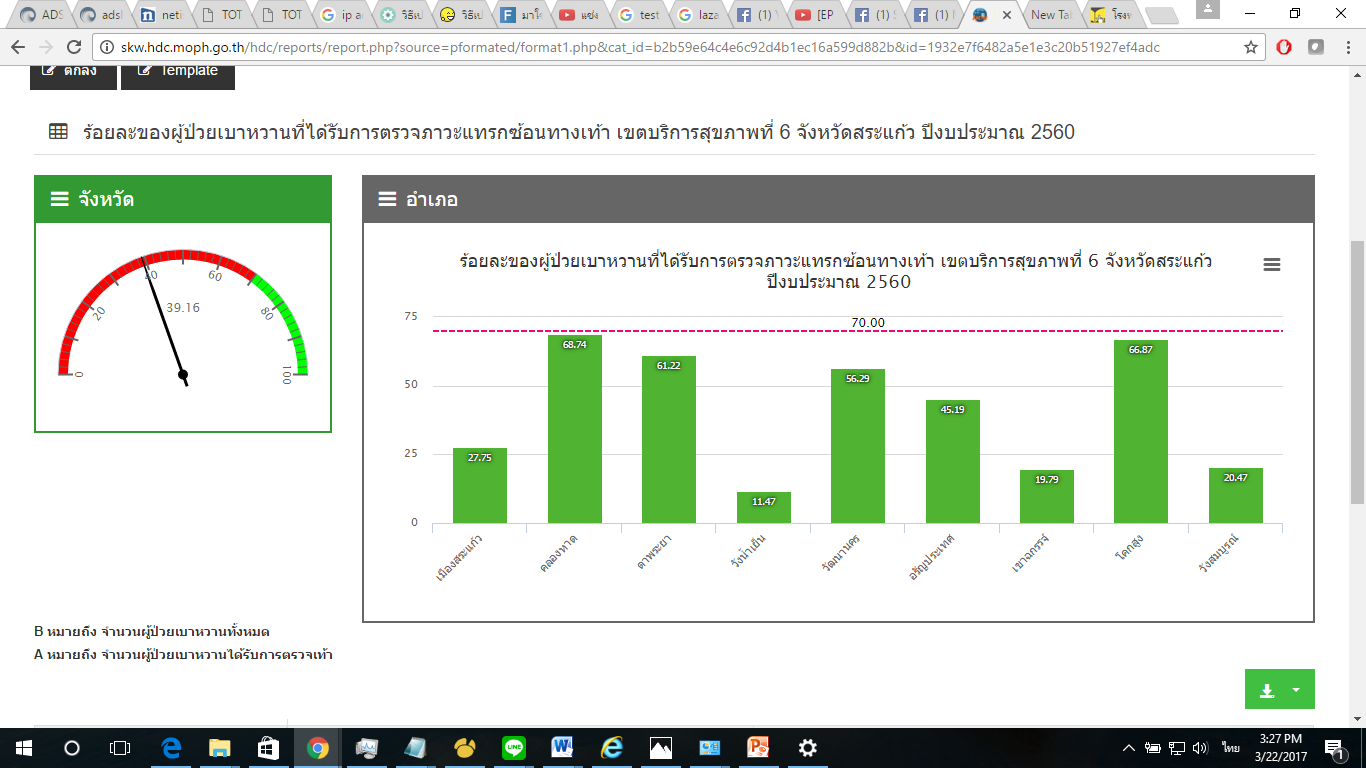 คัดกรองเท้าในผู้ป่วยเบาหวาน
67.85
58.59
65.61
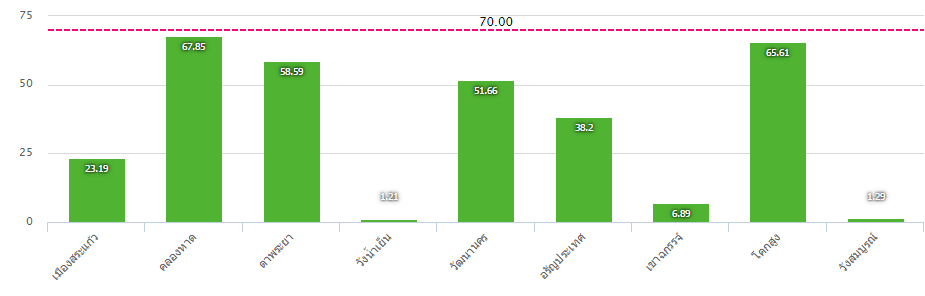 ก่อน
51.66
38.2
23.19
1.29
6.89
1.21
หลัง
89.07
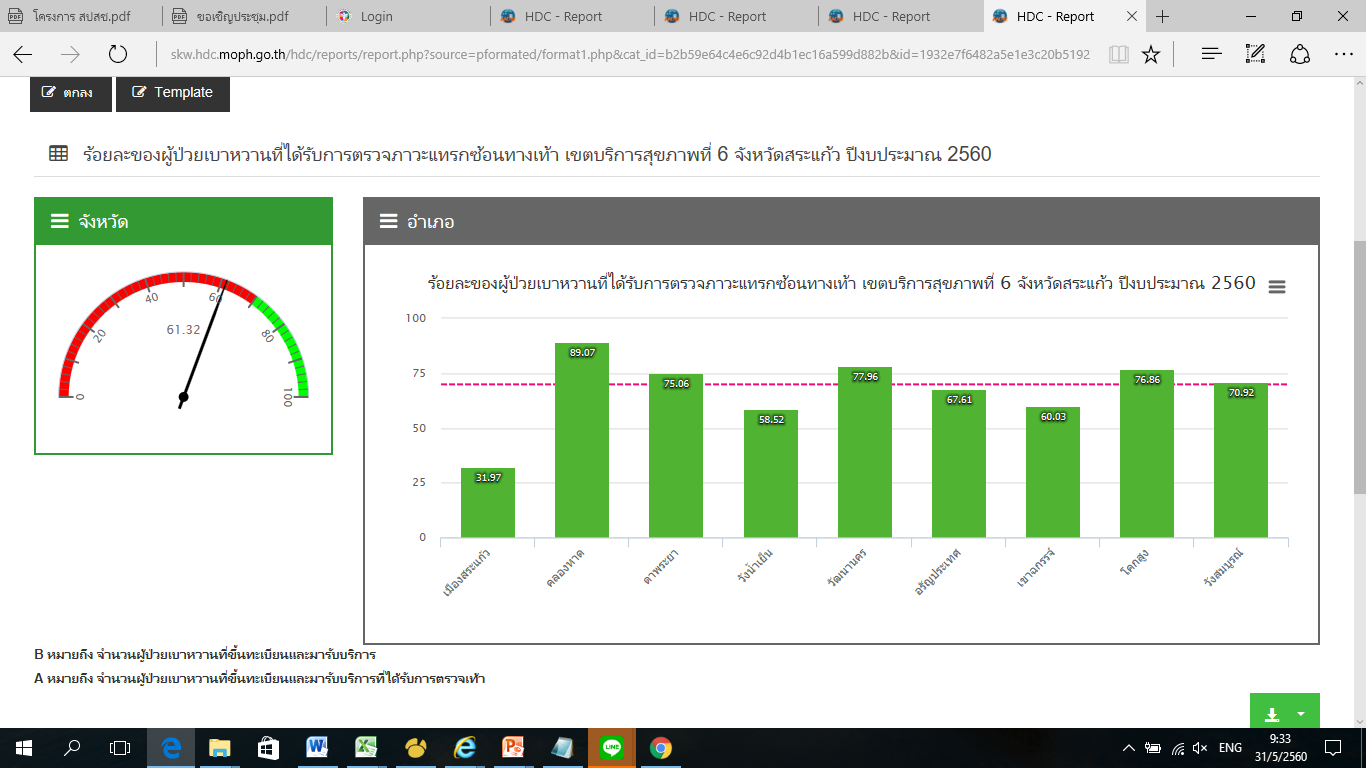 77.96
76.86
67.61
75.06
70.92
60.03
58.52
31.97
หมายเหตุ
B หมายถึง จำนวนผู้ป่วยเบาหวานทั้งหมดA หมายถึง จำนวนผู้ป่วยเบาหวานที่ได้รับการตรวจเท้า
ข้อมูล ณ วันที่ 22 มีนาคม 2560ที่มา http://skw.hdc.moph.go.th
คัดกรองความเสี่ยงในผู้สูงอายุ
หมายเหตุ
เป้าหมาย คือ ผู้สูงอายุในเขตรับผิดชอบ จากแฟ้ม PERSON Typearea 1,3 ผลงาน แต่เรื่องละประเมินดังนี้ - คัดกรอง เบาหวาน ความดันโลหิตสูง จากแฟ้ม NCDSCREEN 	                 - คัดกรอง CVD จากแฟ้ม CHRONIC , CHRONICFU , LABFU , NCDSCREEN - คัดกรองสุขภาพช่องปาก จากแฟ้ม SPECIALPP รหัส 1B1260,1B1261,1B1269           - คัดกรองสมองเสื่อม AMT จากแฟ้ม SPECIALPP รหัส 1B1220,1B1221,1B1223,1B1229 - คัดกรองซึมเศร้า 2Q จากแฟ้ม SPECIALPP รหัส 1B0280,1B0281 	                 - คัดกรองข้อเข่า จากแฟ้ม SPECIALPP รหัส 1B1270,1B1271,1B1272,1B1279 - คัดกรองภาวะหกล้ม จากแฟ้ม SPECIALPP รหัส 1B1200,1B1201,1B1202,1B1209  - คัดกรอง ADL จากแฟ้ม SPECIALPP รหัส 1B1280,1B1281,1B1282 - คัดกรอง BMI จากค่าน้ำหนักส่วนสูง ของแฟ้มแฟ้ม NCDSCREEN , CHRONICFU
ข้อมูล ณ วันที่ 30 มิถุนายน 2560ที่มา http://skw.hdc.moph.go.th
คัดกรองมะเร็งเต้านม อายุ 30-70 ปี จ.สระแก้ว
ก่อน
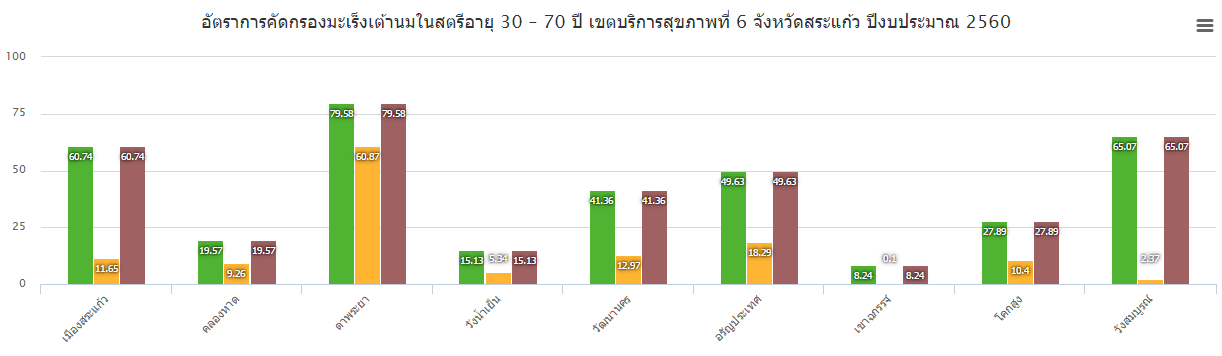 79.58
79.58
65.07
65.07
60.74
60.74
49.63
49.63
60.87
41.36
41.36
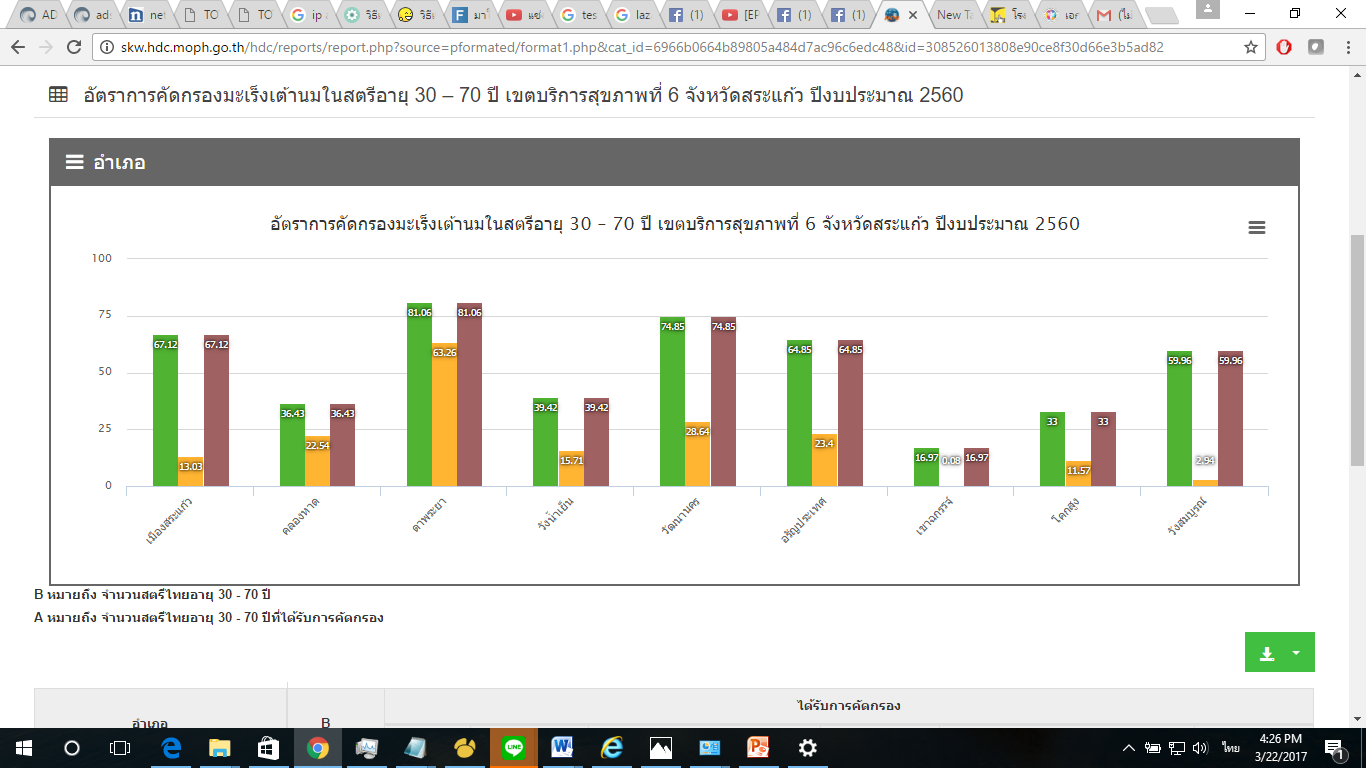 27.89
27.89
19.54
19.57
9.26
5.34
2.37
15.13
15.13
18.29
11.65
12.97
8.24
8.24
10.4
0.1
รวม
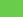 คัดกรองด้วยตัวเอง
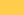 คัดกรองด้วยเจ้าหน้าที่
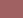 หลัง
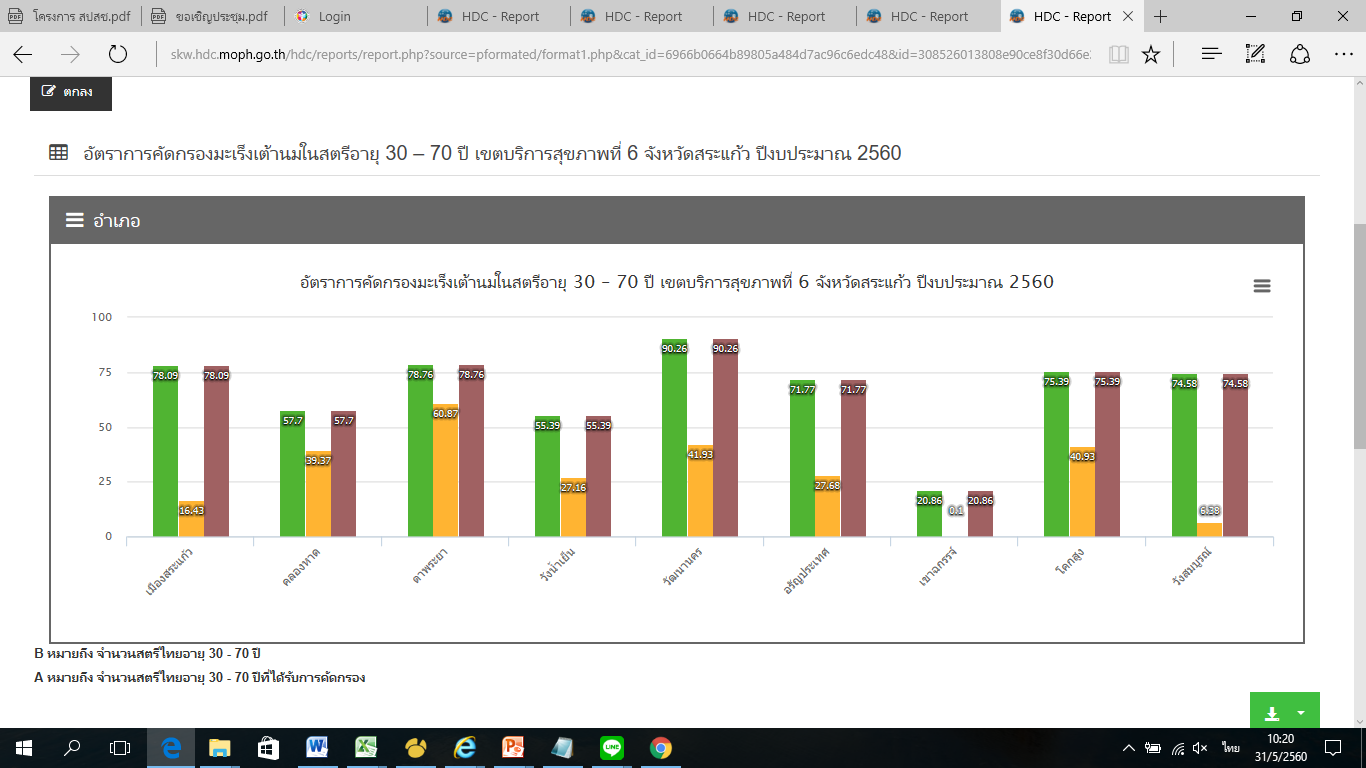 คัดกรองมะเร็งเต้านม อายุ 30-70 ปี จ.สระแก้ว
หมายเหตุ
B: เป้าหมาย ประชากรหญิงไทย อายุ 30-70 ปี ในเขตรับผิดชอบ ตัดความซ้ำซ้อนด้วยเลขบัตรประชาชน - การคำนวนอายุ คำนวนจากวันที่ 1 มกราคม ของปีงบประมาณลบด้วยวันเกิด - ในเขตรับผิดชอบ (TYPEAREA 1,3) - สัญชาติไทย (NATION 099) - ตัดความซ้ำซ้อนด้วยเลขบัตรประชาชน หมายถึง 1 เลขบัตรประชาชนจะเป็นเป้าหมาย ตามพื้นที่ที่ถูกขึ้นทะเบียน TYPEAREA 1,3 เพียงที่เดียวเท่านั้น A: ผลงานคัดกรองมะเร็งเต้านม คิดจาก แฟ้ม SPECIALPP และแฟ้ม DIAGNOSIS_OPD - กรณี 1 คนมีการคัดกรองทั้ง 2 แฟ้ม จะนับผลงาน 1 ว่าคนๆนั้นได้รับการคัดกรอง - คัดกรองด้วยตนเอง จะคิดจากแฟ้ม SPECIALPP รหัส 1B0030,1B0031,1B0034,1B0035 เท่านั้นตามความหมายของ BSE คลิกดูที่ Template - คัดกรองด้วยเจ้าหน้าที่ จะคิดจากแฟ้ม SPECIALPP รหัส 5 ขึ้นต้นด้วย 1B003 ทั้งหมด และแฟ้ม DIAGNOSIS_OPD ที่รหัส 4 หลักแรกเป็น Z123 
ข้อมูล ณ วันที่ 28 กุมภาพันธ์ 2560ที่มา http://skw.hdc.moph.go.th
คัดกรองมะเร็งปากมดลูกอายุ 30-60 ปี
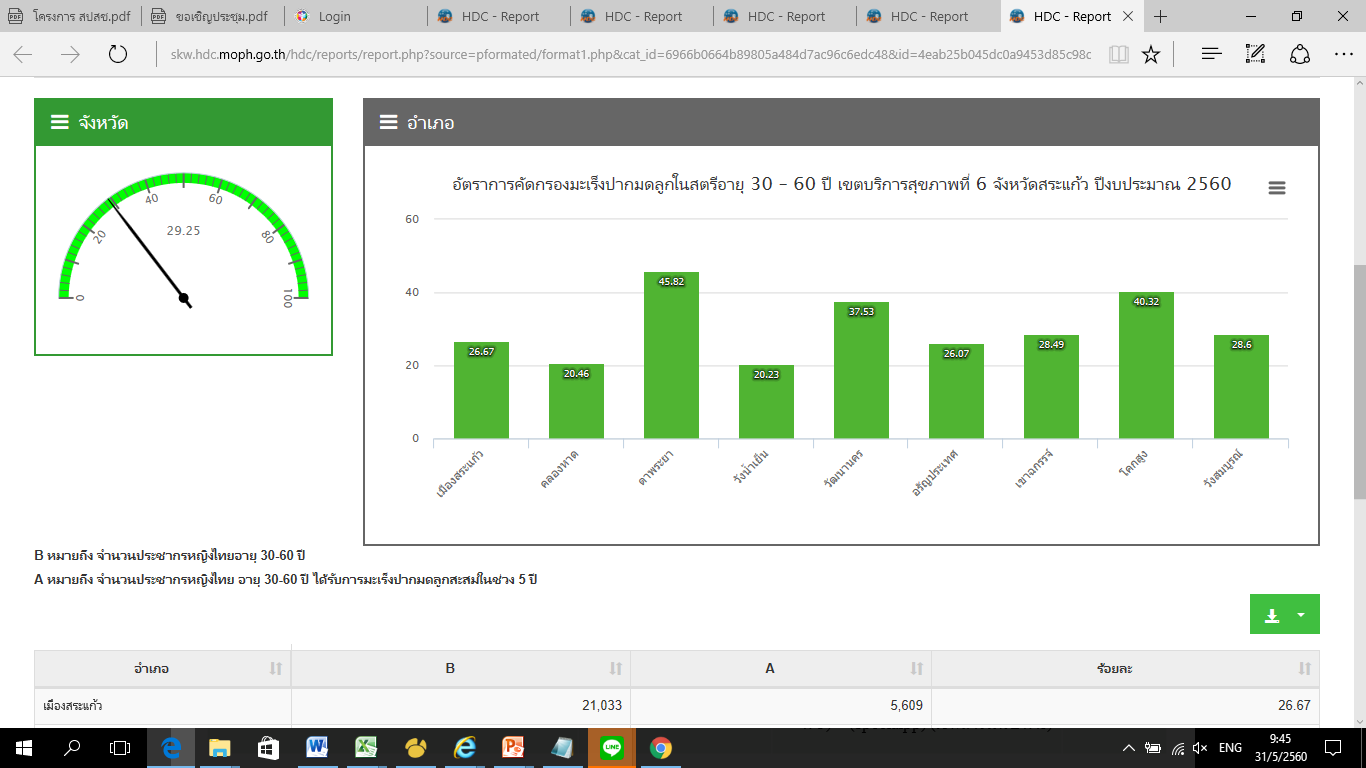 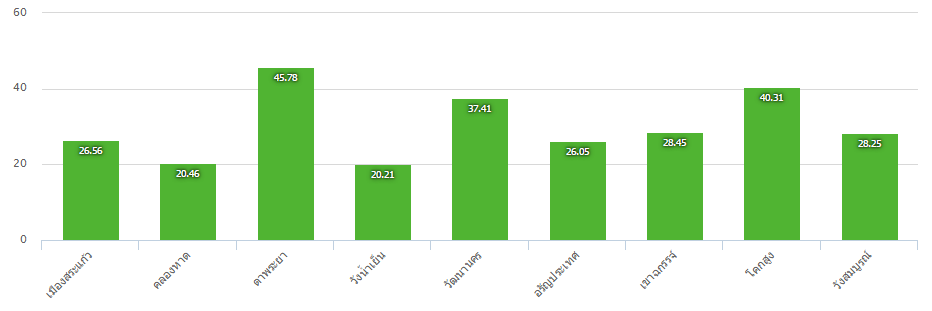 45.78
ก่อน
40.31
37.41
28.45
28.25
26.05
26.56
20.46
20.21
หลัง
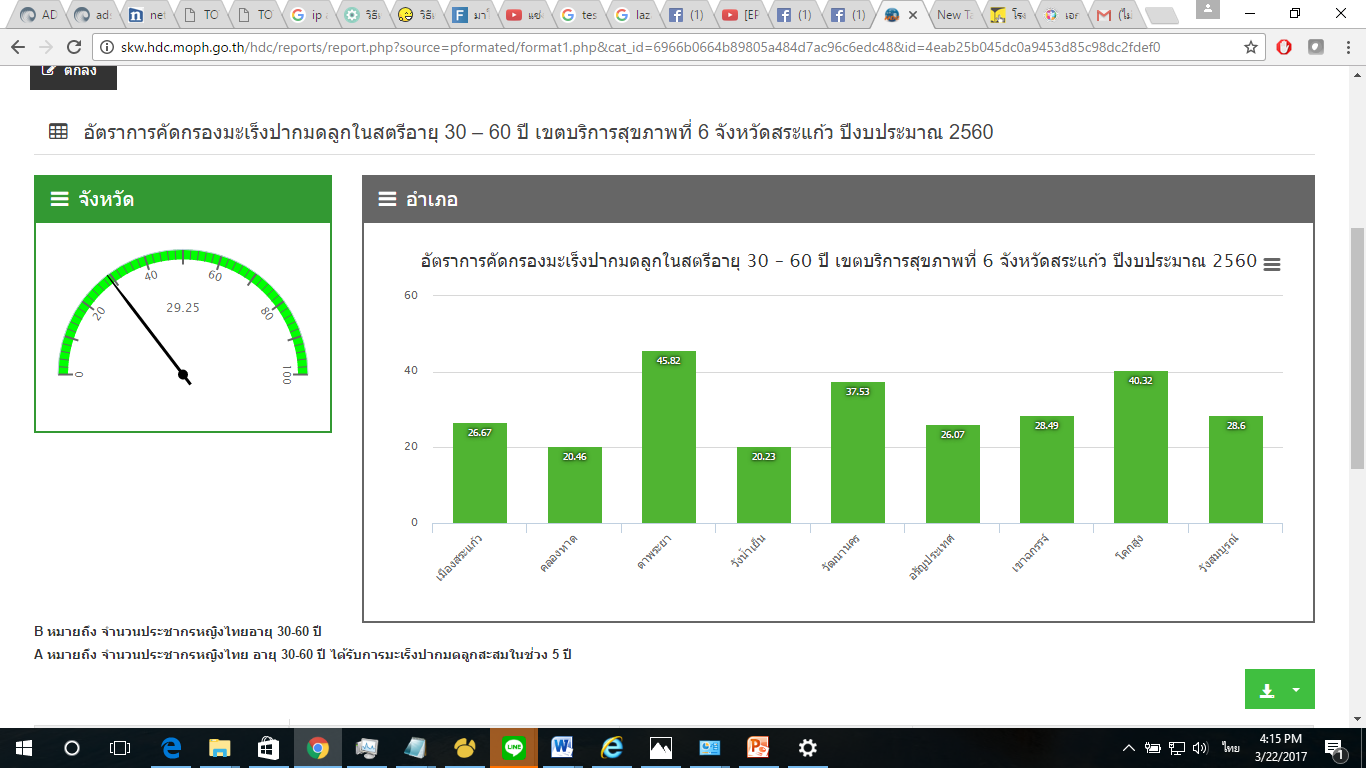 45.82
40.32
37.53
28.49
28.60
26.07
26.67
20.46
20.23
หมายเหตุ
B หมายถึงจำนวนประชากรหญิงไทย อายุ 30-60 ปี A หมายถึง จำนวนประชากรหญิงไทย อายุ 30-60 ปี ได้รับการมะเร็งปากมดลูกสะสมในช่วง 5 ปี
ข้อมูล ณ วันที่ 22 มีนาคม 2560ที่มา http://skw.hdc.moph.go.th
คุณภาพข้อมูล
คุณภาพข้อมูลสาเหตุการตายตายไม่ทราบสาเหตุ (ill-define) ของจังหวัดไม่เกินร้อยละ 25
คุณภาพข้อมูลบริการสุขภาพ
ข้อมูลเวชระเบียนและการวินิจฉัยโรค มีความถูกต้องครบถ้วนไม่น้อยกว่าร้อยละ 80
ข้อมูลจากการใบมรณะบัตร
ค่าเฉลี่ยประเทศ (32.0)
เกณฑ์ (25.0)
ข้อมูล ณ วันที่ 22 พ.ค. 60
คุณภาพข้อมูลสาเหตุการตาย
ข้อมูลเวชระเบียนและการวินิจฉัยโรค มีความถูกต้องครบถ้วนไม่น้อยกว่าร้อยละ 80 (ผู้ป่วยนอก)
ข้อมูลเวชระเบียนและการวินิจฉัยโรค มีความถูกต้องครบถ้วนไม่น้อยกว่าร้อยละ 80 (ผู้ป่วยนอก)
ข้อมูลเวชระเบียนและการวินิจฉัยโรค มีความถูกต้องครบถ้วนไม่น้อยกว่าร้อยละ 80 (ผู้ป่วยใน)
ข้อมูลเวชระเบียนและการวินิจฉัยโรค มีความถูกต้องครบถ้วนไม่น้อยกว่าร้อยละ 80 (ผู้ป่วยใน)
Thank you.
17